III. Voie de la PI3K
La PI3Kinase est un hétérodimère composé de deux sous unités:
Une sous unité catalytique p110 à activité lipide kinase
Une sous unité régulatrice p85 dotée d’un domaine SH2 reconnaissant les phosphotyrosines du récepteur activé (RTKs en général), elle peut aussi être activée par l’IRS.
III. Voie de la PI3K
La PI3Kinase est un hétérodimère composé de deux sous unités:
Une sous unité catalytique p110 à activité lipide kinase
Une sous unité régulatrice p85 dotée d’un domaine SH2
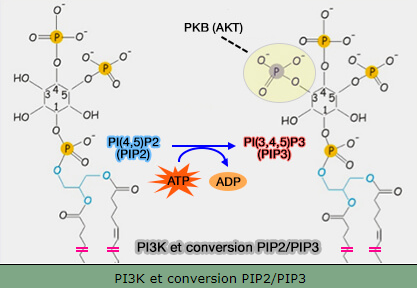 III. Voie de la PI3K
La PI3Kinase assure la phosphorylation en 3 lipide membranaire phosphatidylinositol 4,5 diphosphate en phosphatidylinositol 3, 4,5 triphosphate 
Ce phosphate est le domaine PH de la PDK1 qui active l’ATK
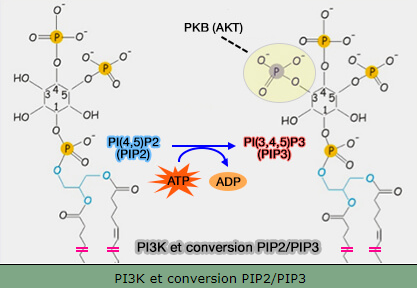 III. Voie de la PI3K
Voies de signalisation de l’insuline
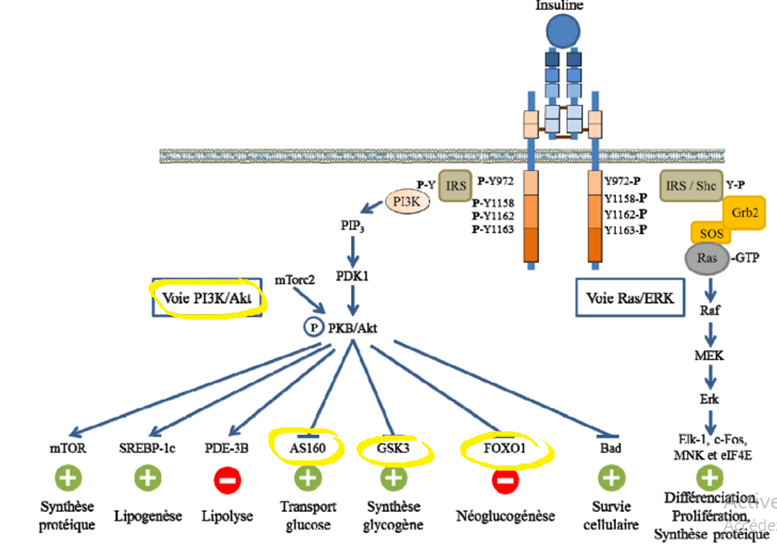 III. Voie de la PI3K
Voies de signalisation de l’insuline
AS160
En absence d’insuline: déphosphorylation de l’AS160

En présence de l’insuline: phosphorylation de l’AS160, les GLUT4 sont exprimées
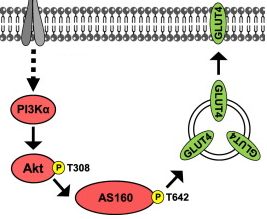 III. Voie de la PI3K
Voies de signalisation de l’insuline
AS160
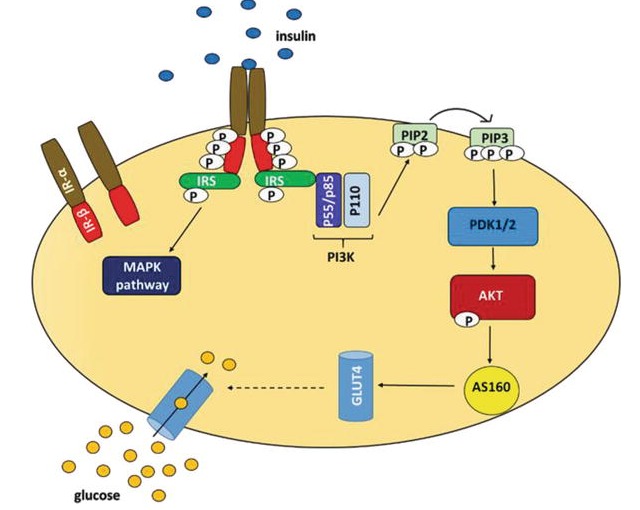 III. Voie de la PI3K
Voies de signalisation de l’insuline
GSK
La glycogène synthase est active à l’état déphosphorylé
Et est inactive à l’état phosphorylé par action de la GSK:
la GSK est inactivée par phosphorylation
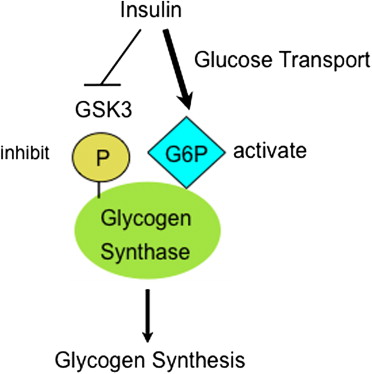 III. Voie de la PI3K
Voies de signalisation de l’insuline
GSK
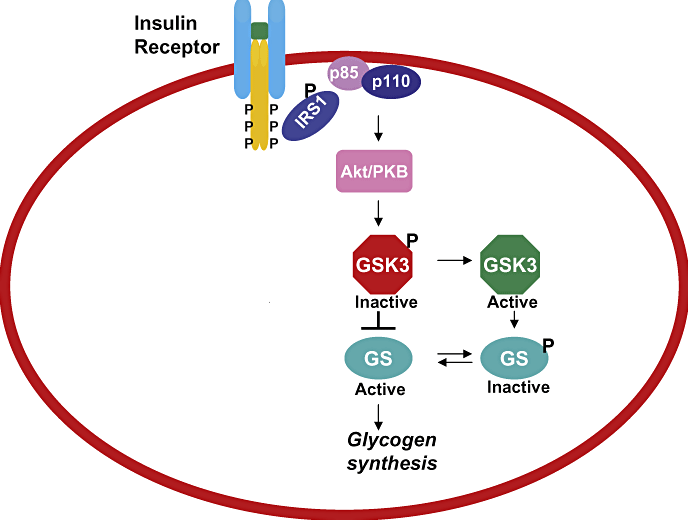 III. Voie de la PI3K
Voies de signalisation de l’insuline
FOXO 1
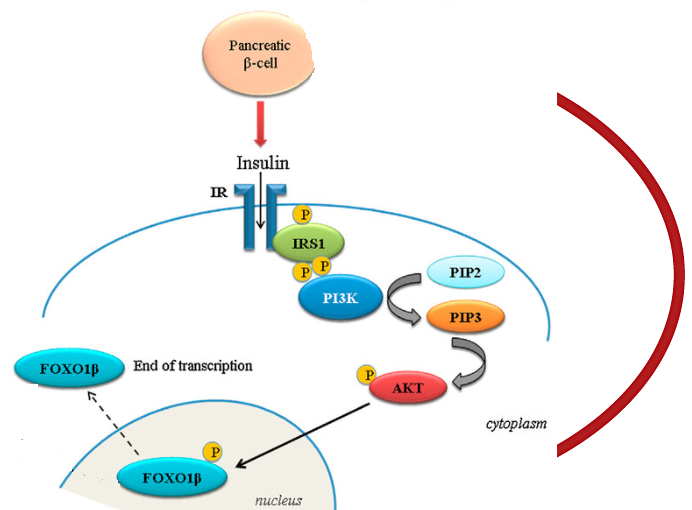 L’AKT phosphoryle le facteur de transcription forkhead box O1 (FOXO1), qui se transloque dans le cytoplasme: pas de néoglucogenèse